Пространство педагогического поиска
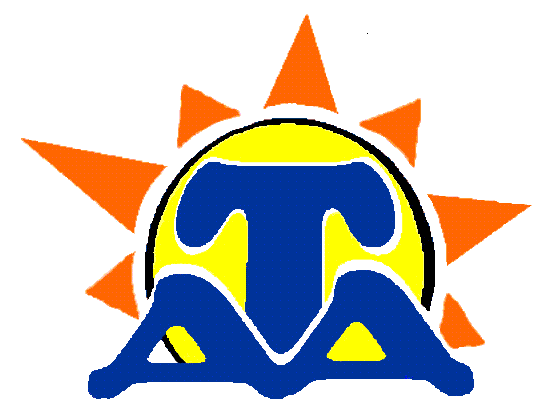 Потенциал музейных коллекций
в становлении гражданской идентичности школьника
Программа развития ДТДиМ«Пространство свободного выбора»
«Познаю мир»
Воспитание ценности образования

« Я-Петербуржец»
формирование ценности гражданственности и патриотизма


«Семья моя главная опора»
формирование ценности семьи

 
«Мой мир»
 формирование духовно- нравственных ценностей как процесс гармонизации внутреннего и внешнего мира юного петербуржца.
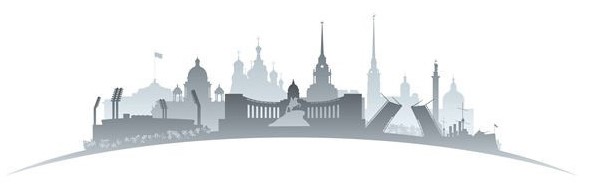 Музей-составляющая открытого образовательного пространства
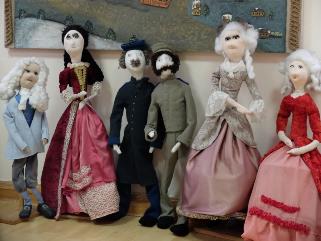 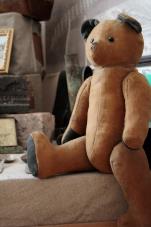 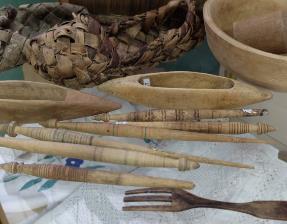 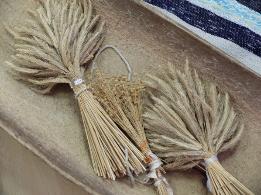 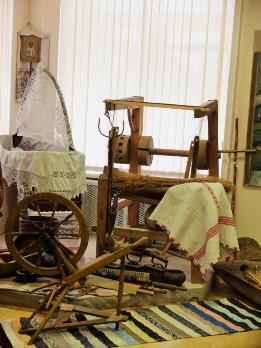 «Музей для детей,руками детей»
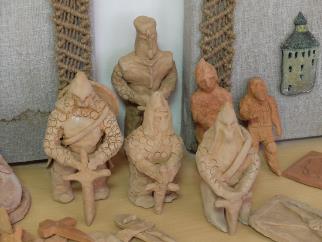 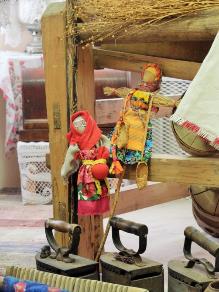 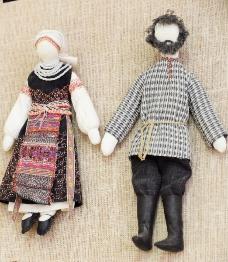 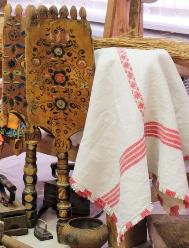 Музей- центр музейно- педагогической и краеведческой работы ДТДиМ
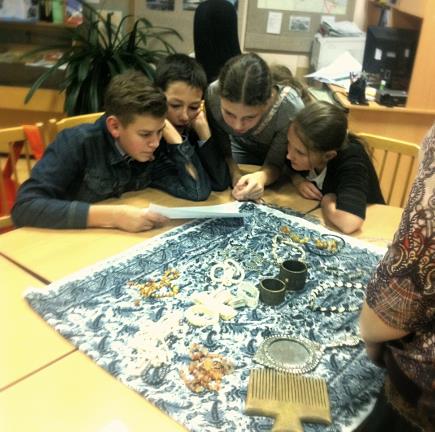 Образовательная программа 
«Занимательное краеведение»
Музей- центр музейно- педагогической 
и краеведческой работы ДТДиМ
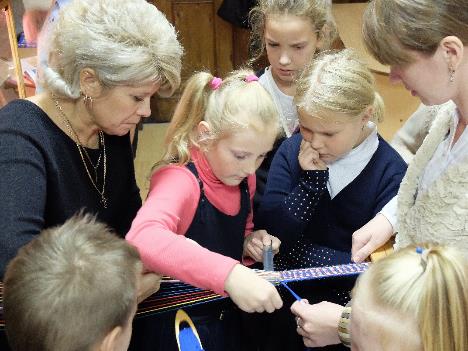 Тематические встречи 
в клубе музея
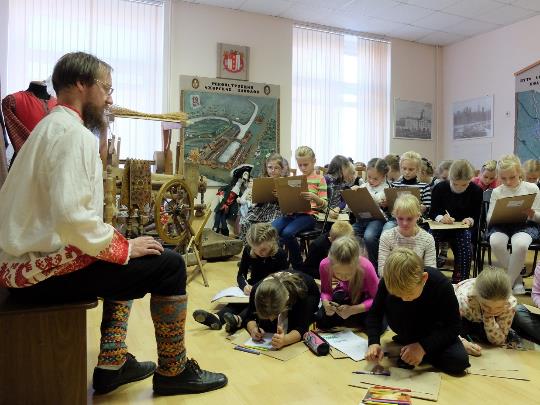 Творческие мастерские
«Изучая, создаем»
Интеграция 
в учебно- воспитательный процесс 
ДТДиМ и ОУ района
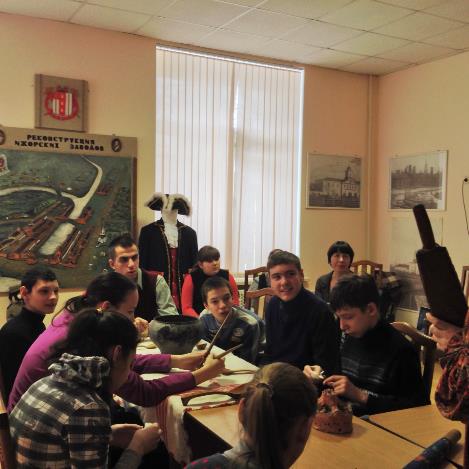 Игровые программы на основе музейной коллекции
«Человек-легенда», 
«Приключения экспонатика» и др.
Интеграция 
в учебно- воспитательный процесс 
ДТДиМ и ОУ района
Экскурсионные программы по экспозициям музея
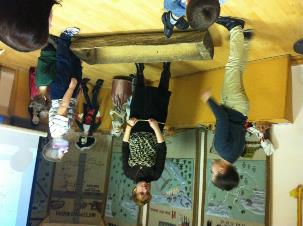 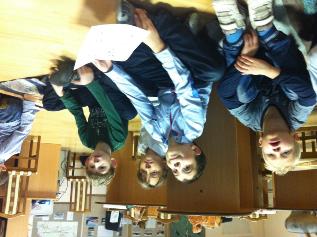 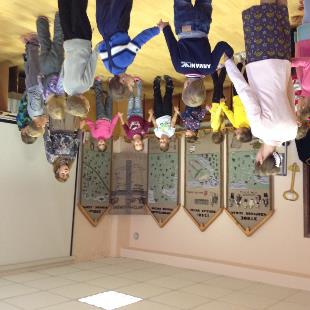 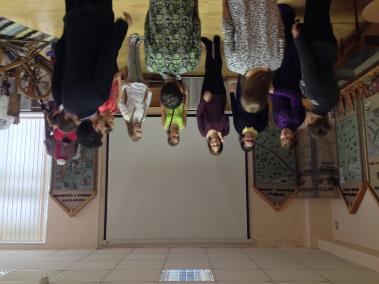 Интеграция 
в учебно- воспитательный процесс 
ДТДиМ и ОУ района
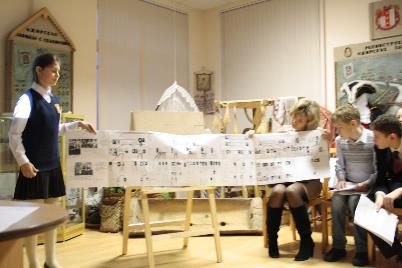 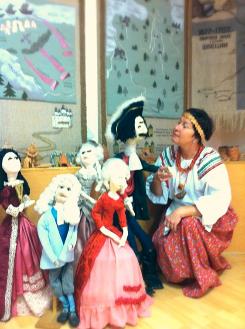 Районные этапы городских конкурсов:
Краеведческие чтения
конференции генеалогов «Родословные колпинских семей в истории Колпино»
конкурс экскурсоводов школьных музеев
Экологическая игра «Берегиня»
Интеграция 
в учебно- воспитательный процесс 
ДТДиМ и ОУ района
Выставка
«Дары 
и дарители»
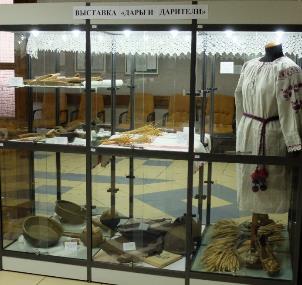 Выставочная деятельность
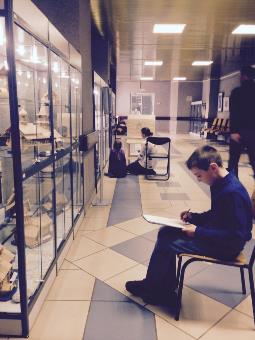 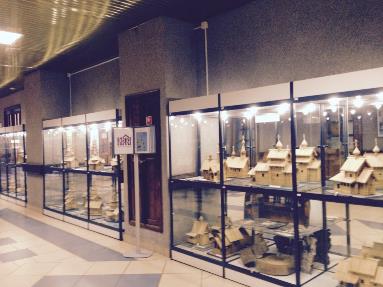 Выставка
«Русское деревянное зодчество»
Интеграция 
в учебно- воспитательный процесс 
ДТДиМ и ОУ района
Работа актива музея
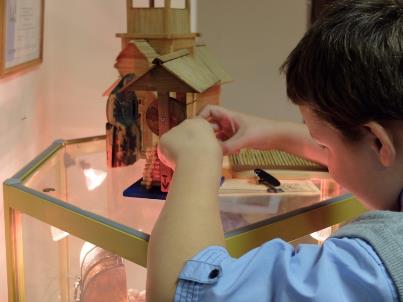 Клуб
музея
«Фольклорный ансамбль»
приобщение к русской культуре не только воспитанников ансамбля , но и обучающихся в других творческих объединениях
Знакомство  с бытом 
 русского народа
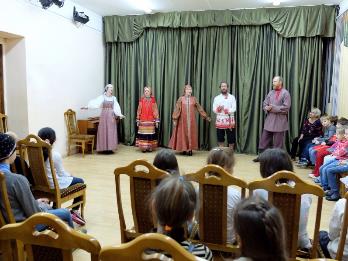 посредством их активного включения в народные праздники и действия, организованные на базе музея ДТДиМ
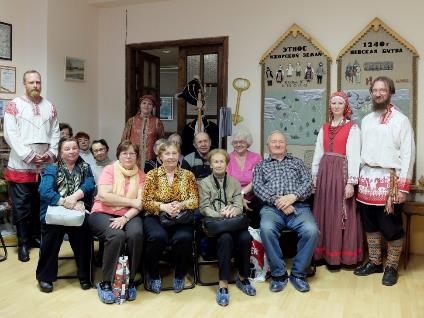 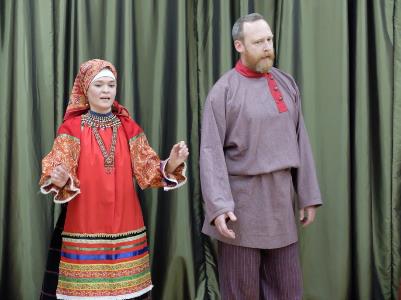 Интеграция 
в учебно- воспитательный процесс 
ДТДиМ и ОУ района
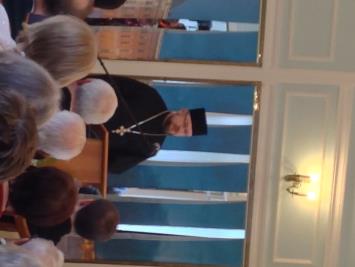 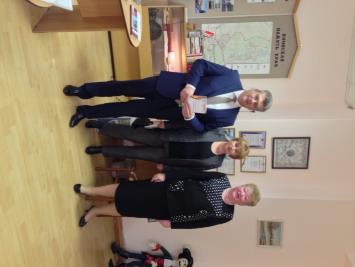 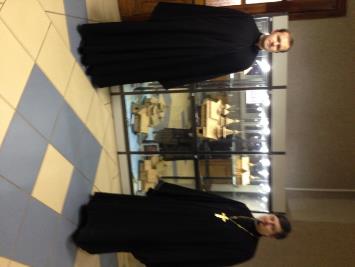 Городская конференция
 «Гражданско-патриотическое воспитание: сквозь призму времени»
Секция 
«Потенциал музейной педагогики в патриотическом воспитании школьников»
Районные межмузейные программы на основе коллекций
10 музеев ОУ района  музеев социальных партнеров
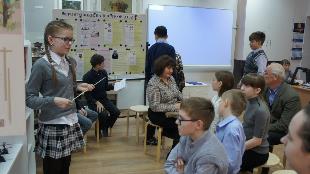 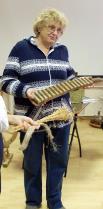 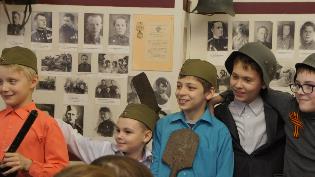 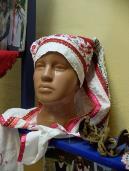 Популяризация знаний об истории Колпина, его славных трудовых традициях и боевых подвигах, 

расширение возможности использования музейного образовательного и воспитательного потенциала, 

распространение  знаний об истории нашего края среди общественности

публикации, издательская деятельность.
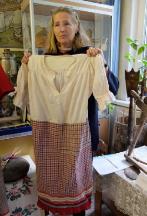 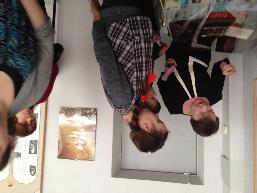 Районный инновационный проект 
«Современный школьный музей»
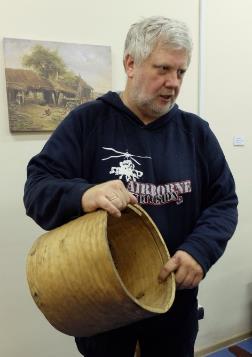 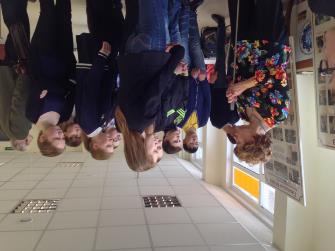 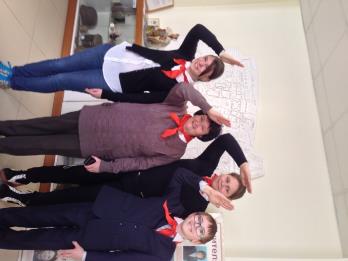 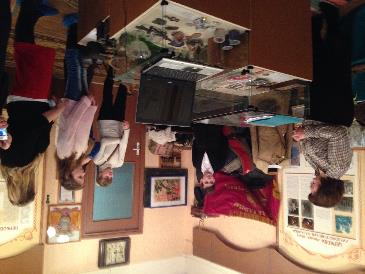 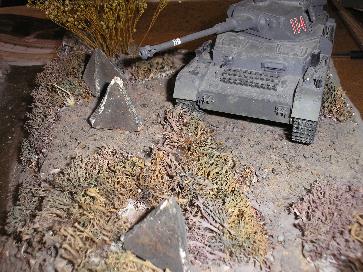 Районнаяисторическаямузейно-краеведческаяпрограмма «Защита Колпинских рубежей»
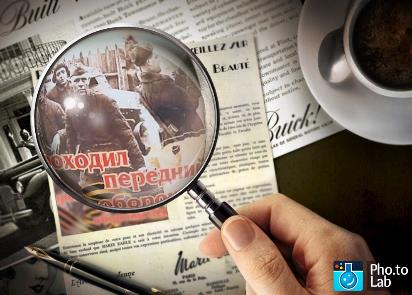 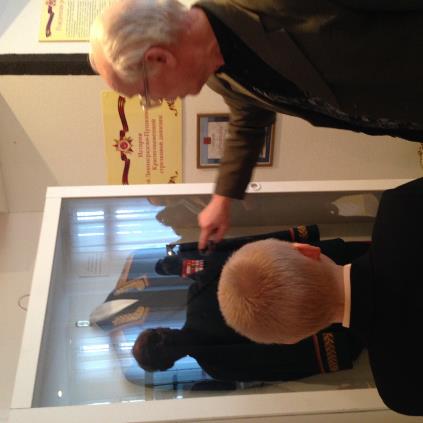 Районная историческаямузейно-краеведческаяпрограмма
«Александр Невский. В глубину веков»
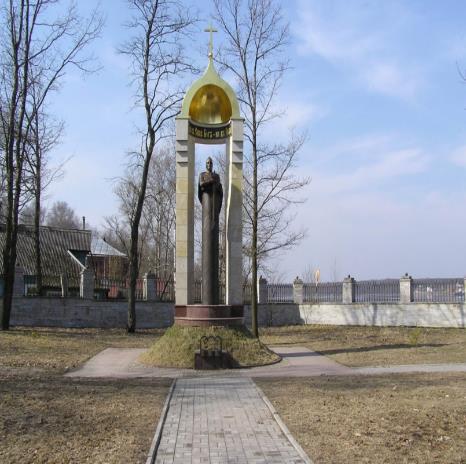 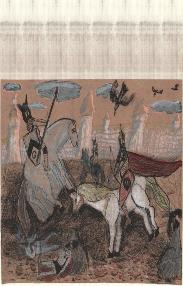 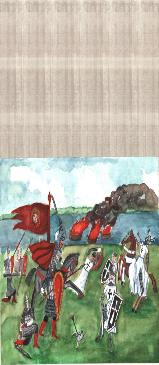 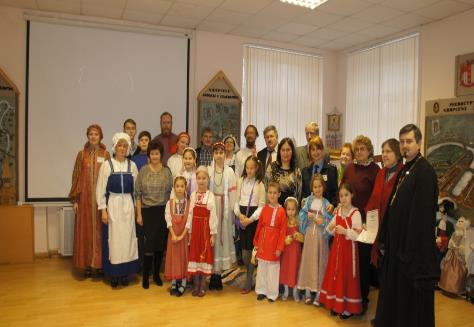 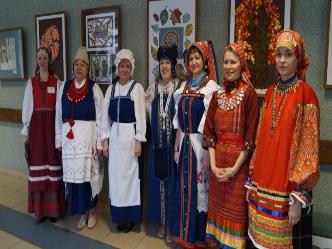 Музейное занятие «А.Невский- 
покровитель и защитник Русской земли»;
;
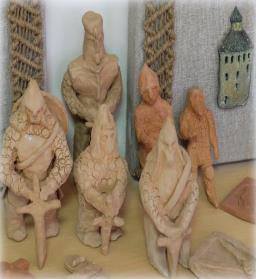 Мастер классы на основе экспозиции музея;

Творческие работы по 
теме для районной выставки;
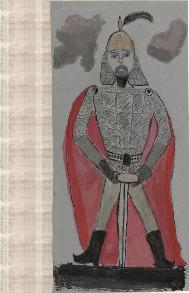 -Районные рождественские чтения «Ратная слава Невского края»,
Регионального этапа XXIV Международных образовательных чтений «Традиция и новации: культура, общество, личность»
ДТДиМ совместно с социальным партнером: Центром духовной культуры и образования Колпинского благочиния
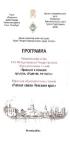 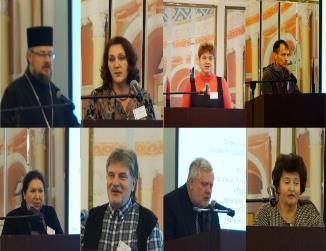 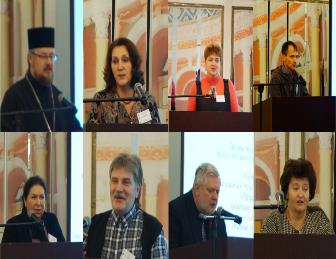 Активы школьных музеев

 Разрабатывают, проводят часть экскурсионного маршрута
создают электронно- цифровые материалы по определённой тематике для виртуального музея 

Педагоги

Совершенствуют профессиональное мастерство через мероприятия 
научно- методического характера,
получают возможность интегрировать  региональный краеведческий компонент в образовательную и воспитательную деятельность.
Участвовать в подготовке материалов
«К юбилею Колпино»
Приглашаем стать участниками проекта
2017-2019 гг.
Участники

Средствами интерактивного освоения музейного пространства 
погружаются в историю,
углубляют свои знания
Партнеры

Информационная, 
научно-методическая поддержка
организаторы районных, 
городских фестивалей и праздников,
образовательных  экскурсий,
помощь в комплектовании музейных экспозиций и выставок
Ждем Вас в клубе музея!
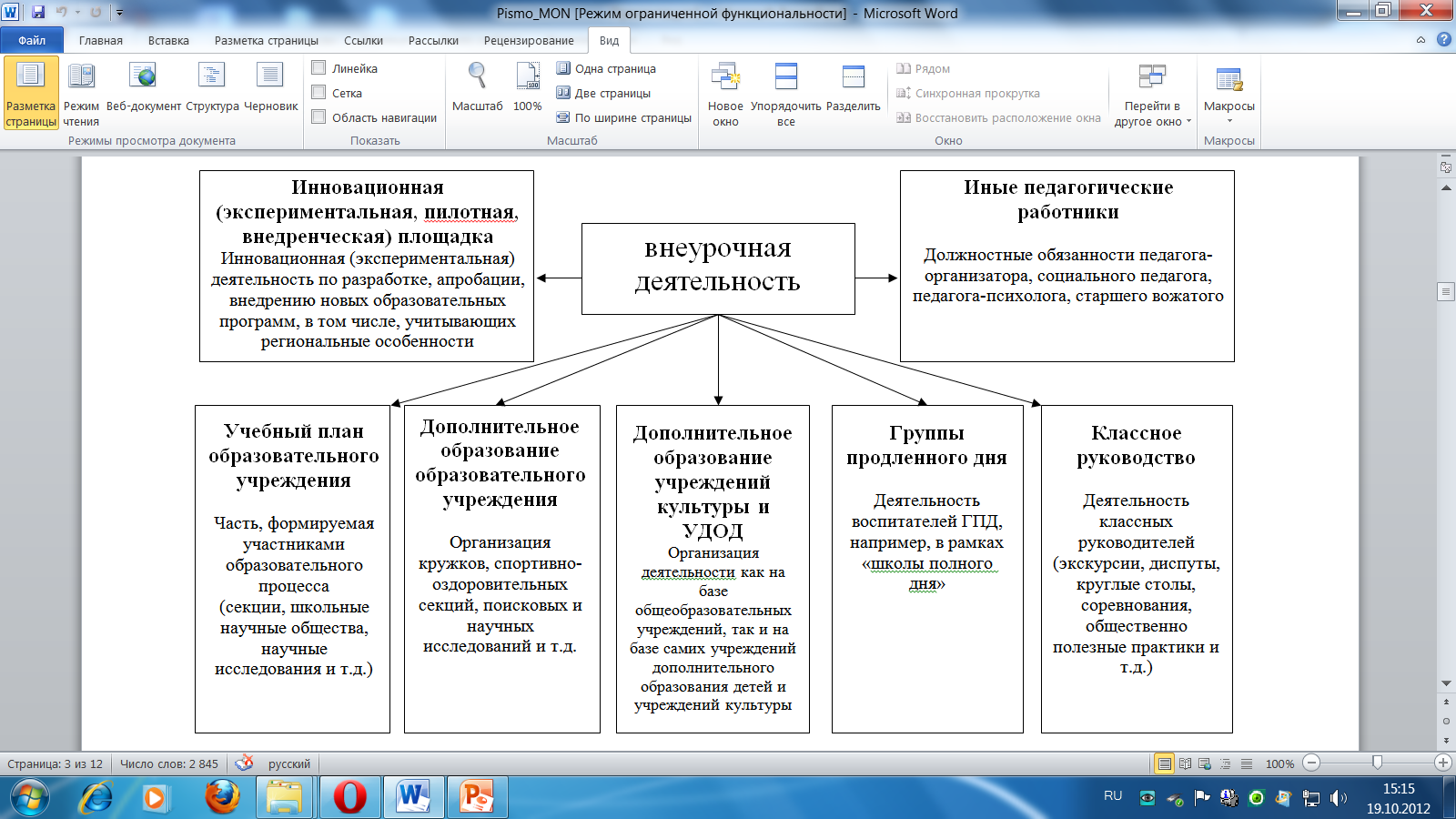 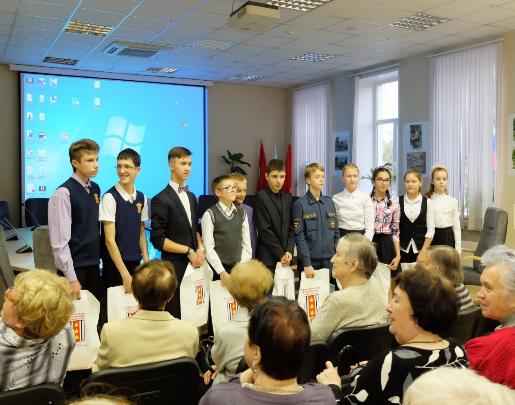 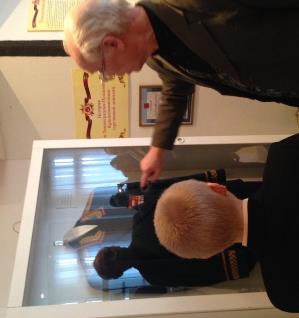 в едином социокультурном пространстве
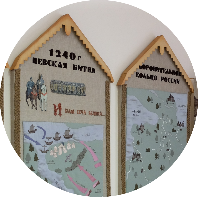 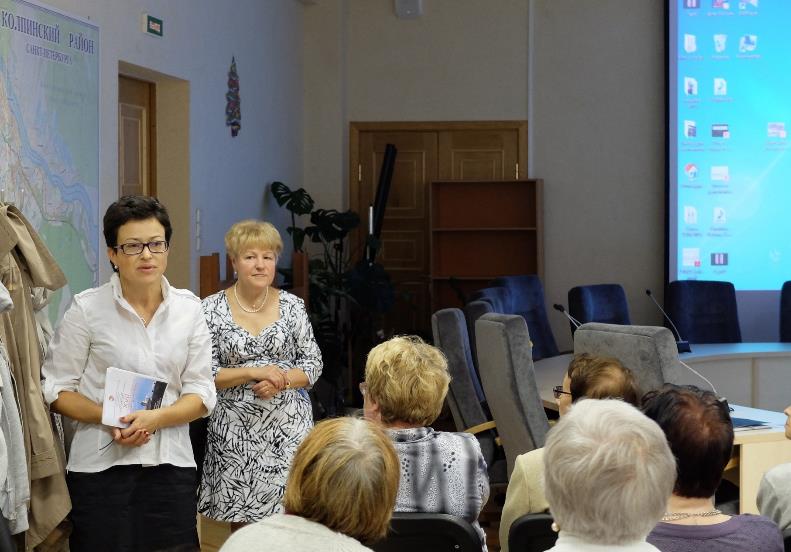 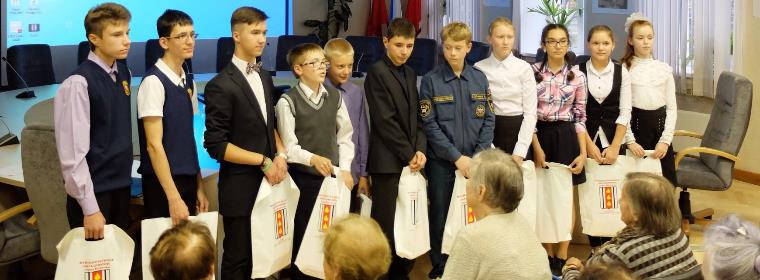 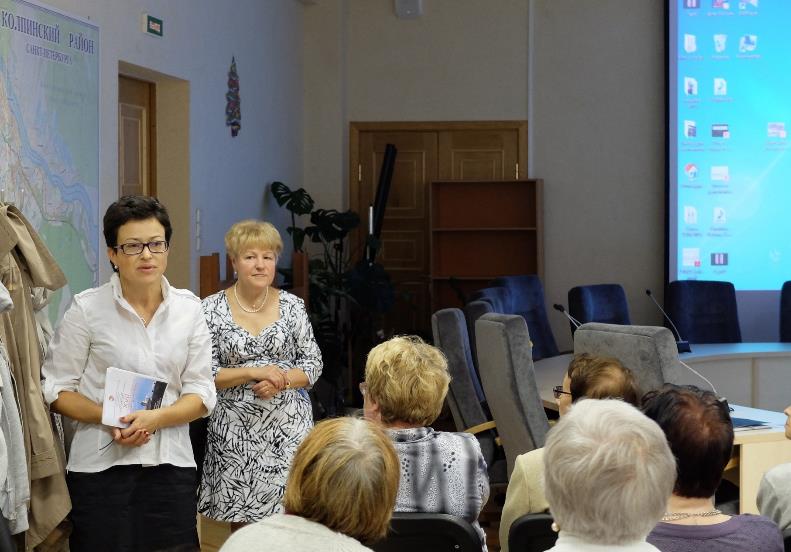 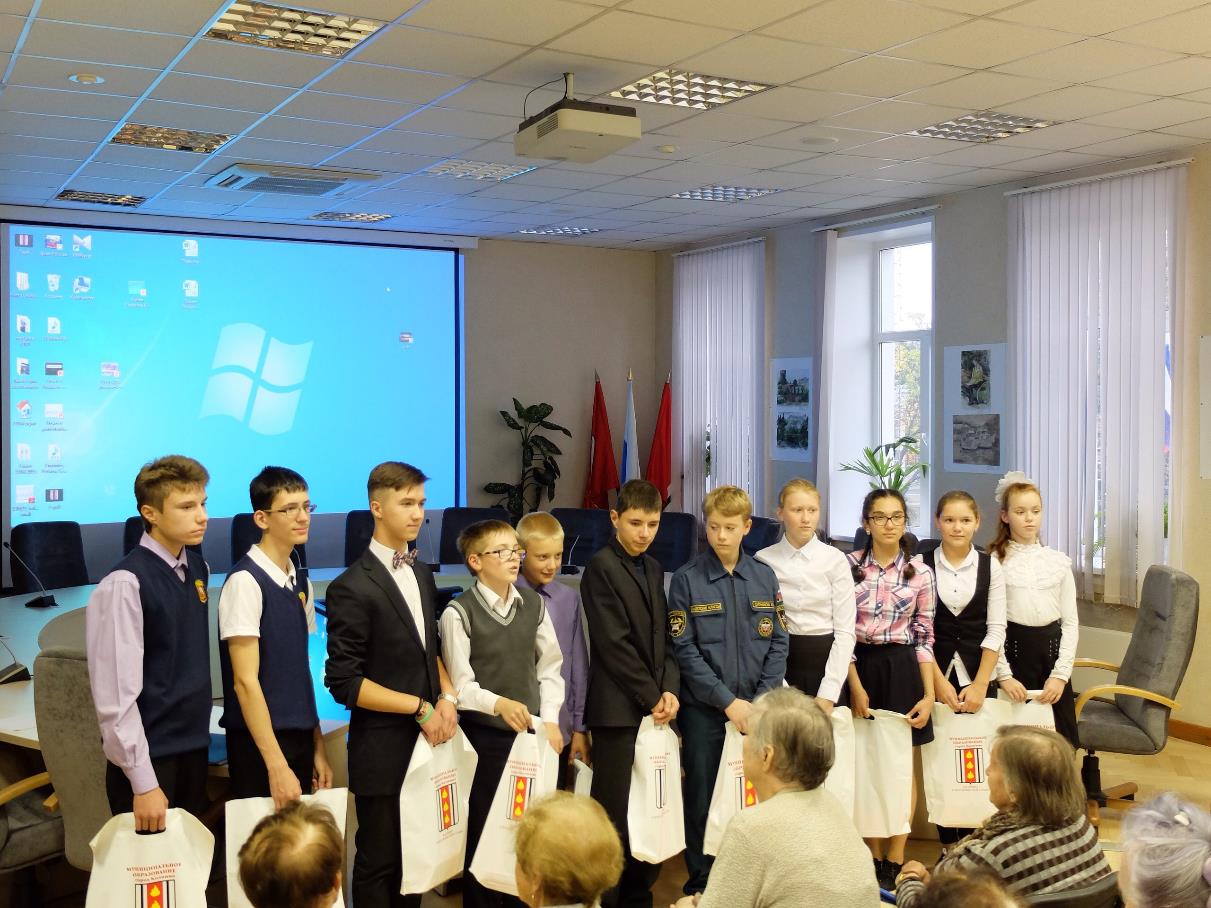 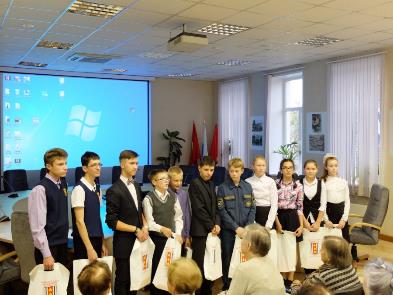 Связь с местным сообществом
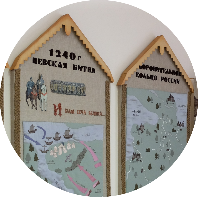 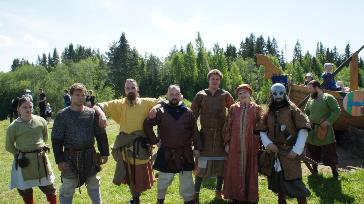 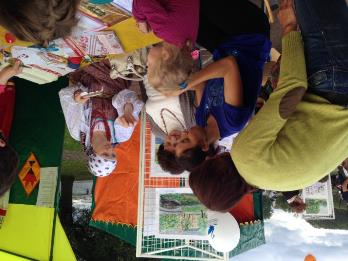 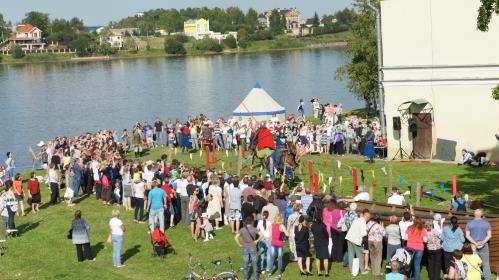 Участие в фестивалях 
и праздниках
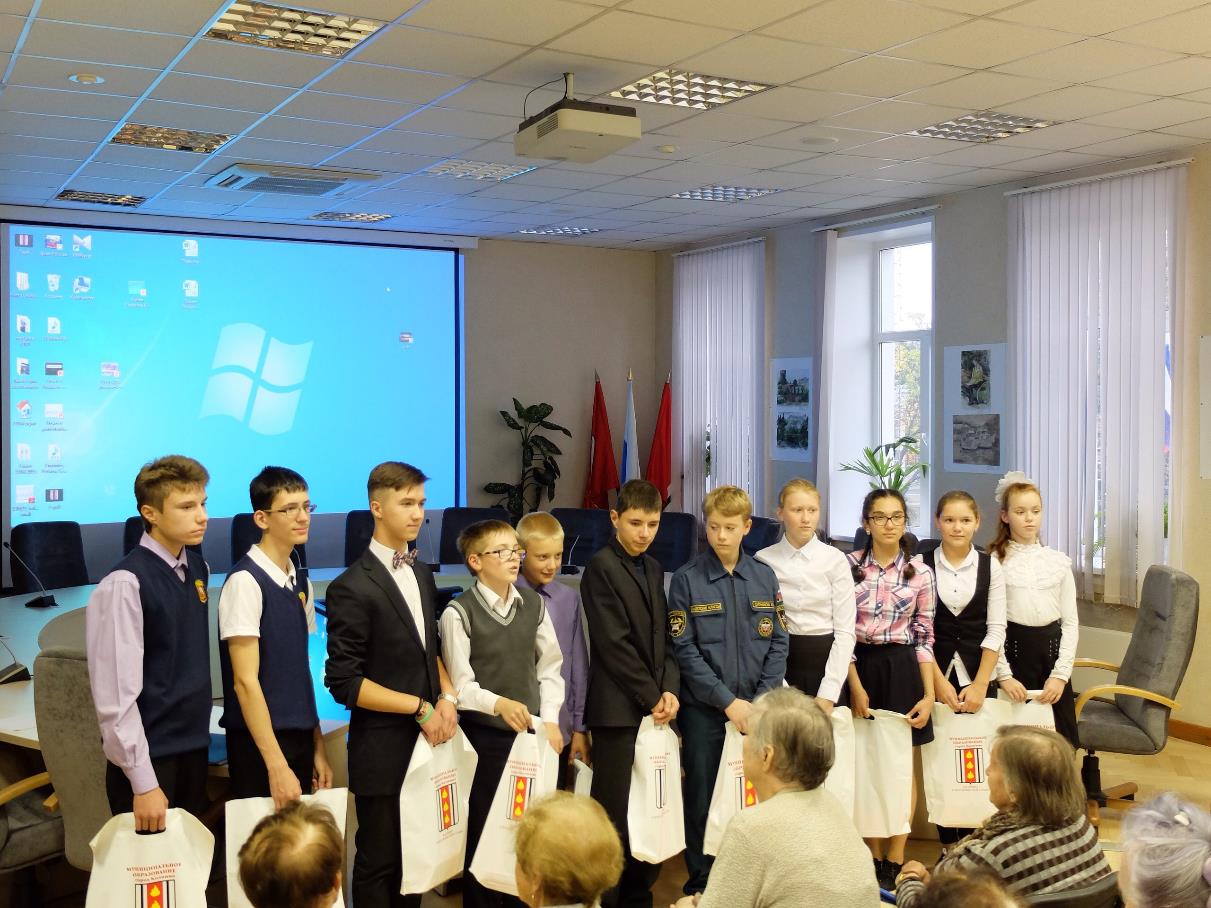 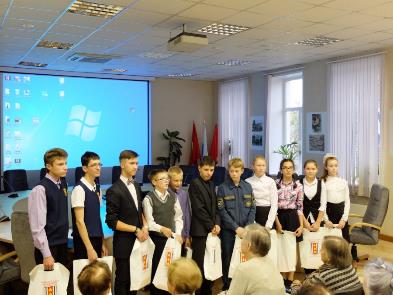 Основа стандартов второго поколения-
системно деятельностный подход

МУЗЕЙ-ЭТО ВСЕГДА ПРОЕКТ!
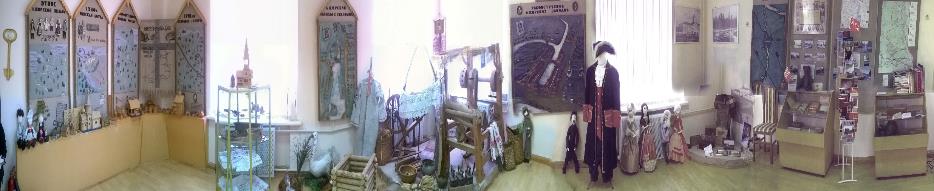 ПРИГЛАШАЕМ К СОТРУДНИЧЕСТВУ!

Дворец Творчества Детей и Молодежи
Колпинского района г. Санкт-Петербурга
г. Колпино, ул. Стахановская, 14, лит. А
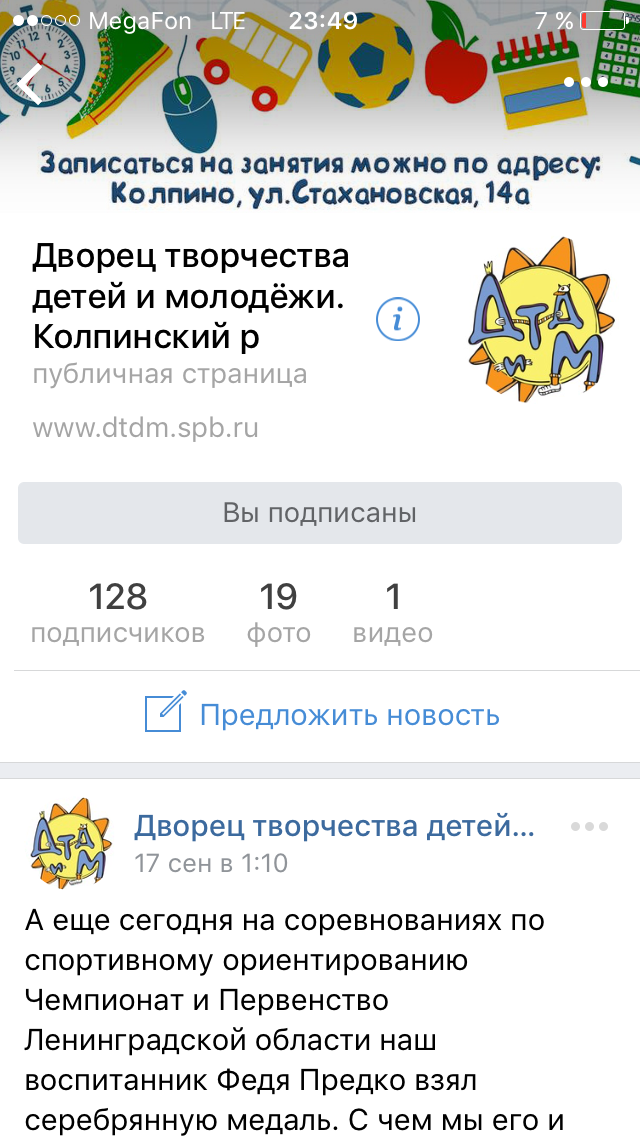 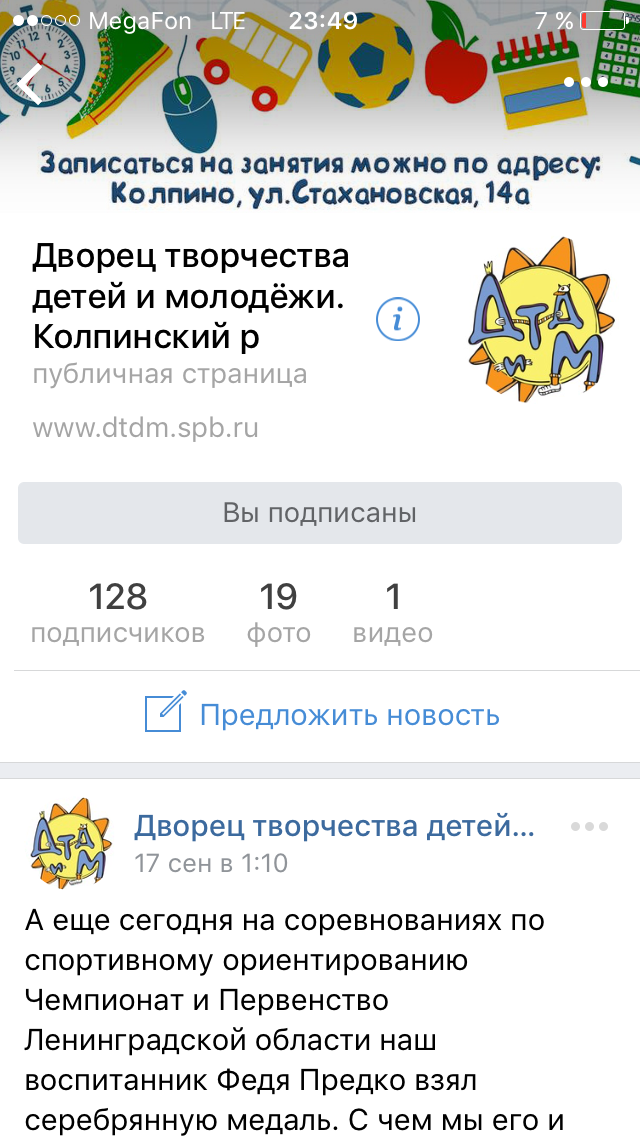 Информационный портал  музея и межмузейного сообщества Колпино http://vm-dtdm.spb.ru/
С любовью к Колпино…
Спасибо за внимание!